LTC premium rate increases - the essential facts policyholders and advisors need to know
www.ltcipartners.com
Didn’t see that coming
Are you dealing with a long-term care insurance rate increase and didn’t anticipate it when the policy was purchased?  

Here are some things that are important to consider.  They may not make you feel better, but may help understand the reasons behind the increase.
You’re not alone!
Almost every long-term care insurance carrier has increased premiums for their policyholders – but no one person can be singled out due to their own health
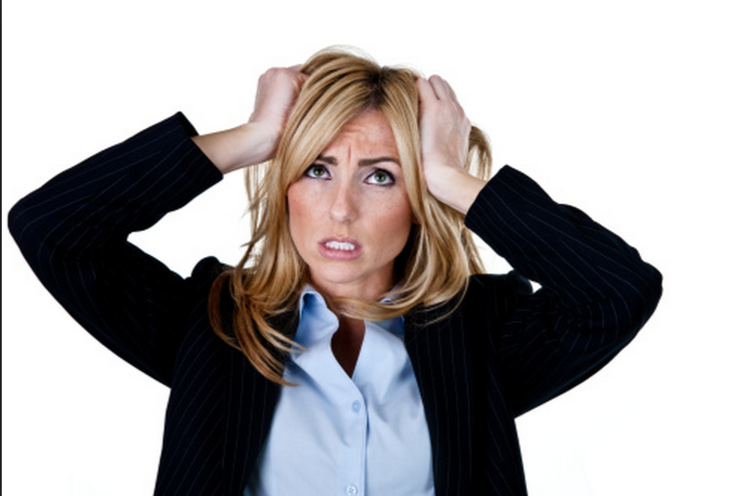 Carriers can’t increase premiums without the approval of the state the policy is issued in.
Carriers can request increases but states must approve them based on the performance policy block
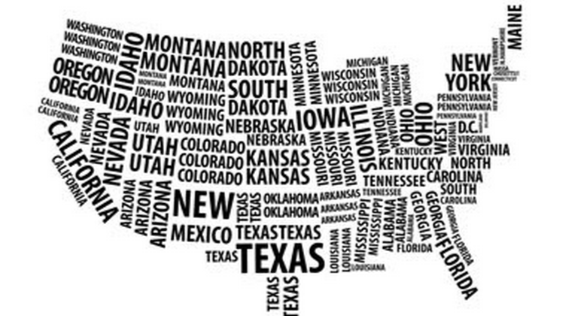 Carriers aren’t looking to profit from rate increases
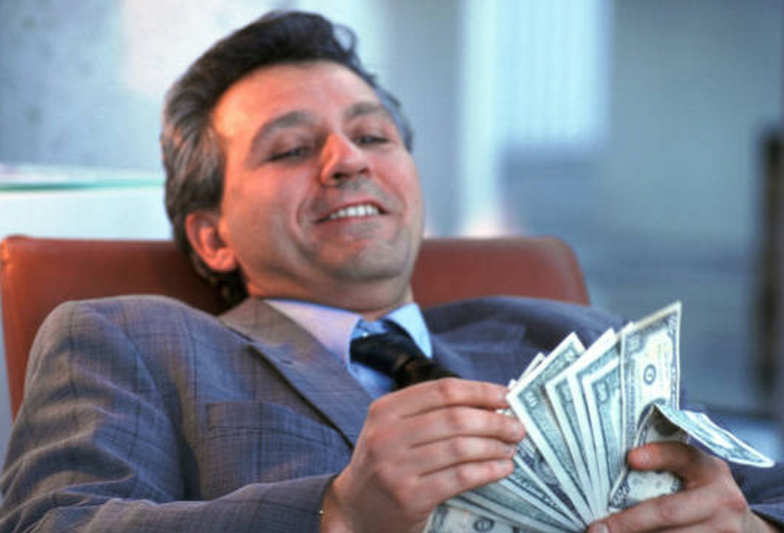 A lot of insurers have lost a lot of money selling LTC Insurance – they need the premium increases to break even and meet future claim needs
Actuaries priced older LTC policies wrong
Yes, sometimes the smartest kid in math class gets in wrong, but it was not intentional – premium were designed to remain level.  

Here are the four parts of pricing LTC Insurance:
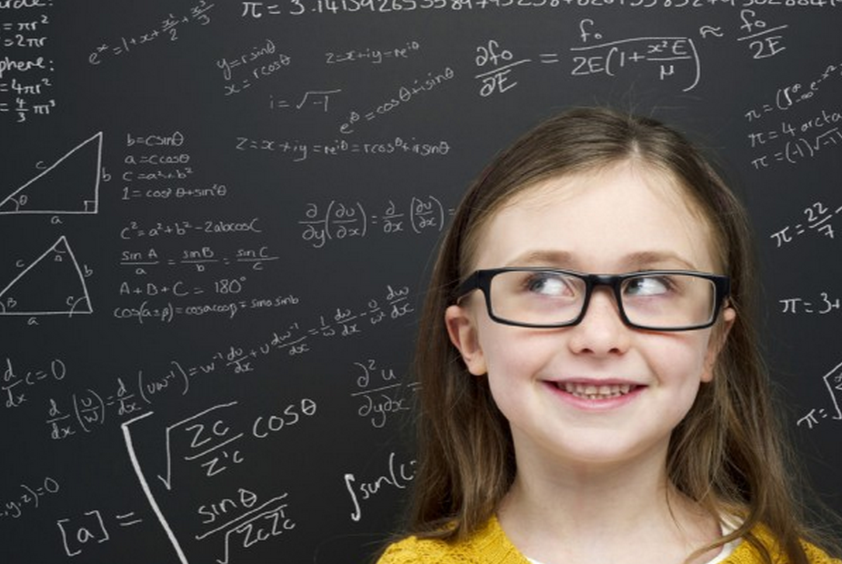 Lapse Rates – mistake #1
Insurers priced older LTC policies with the thought that many buyers would pay policies for a number of years and then stop paying premiums (and thus never go on claim).  

Ends up that the people who bought LTC plans love their coverage and retain it – even with increases.  

Newer policies are priced with low low annual lapse rates – under 1% in many cases.
Morbidity assumption – mistake #2
The longer someone lives, the more likely they will claim for LTC coverage.  Many older policies used general population mortality tables – but long term care buyers tend to be female, healthy and wealthy, thus living longer and more likely to claim.  

Carriers are using this experience to price new products more accurately, but the impact on old plans was substantial.
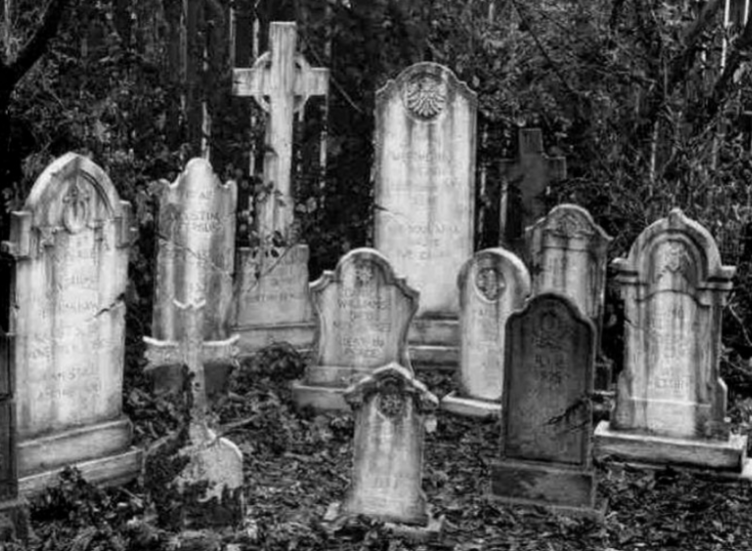 Morbidity assumptions – mistake 3
This is a less common reason for in-force premium increases because most LTC policies were carefully underwritten.  However, some carriers offered easier health underwriting and their policies could be affected, especially in the group marketplace.  Carriers are very careful in their screening now.
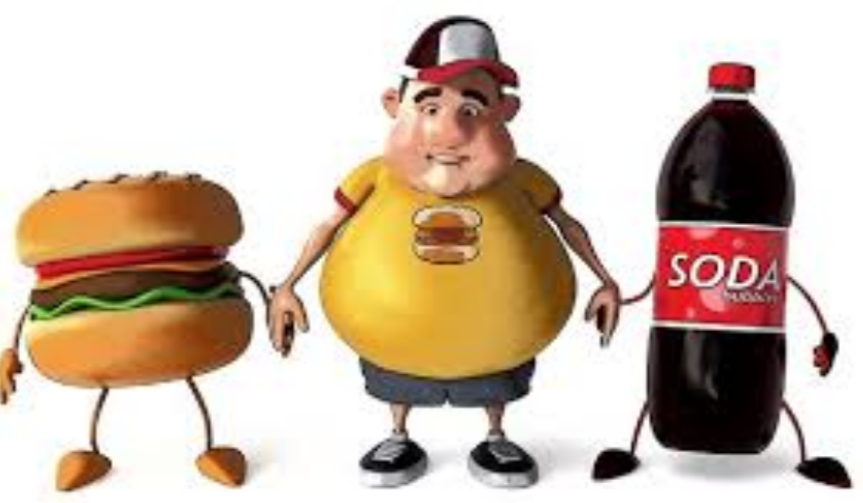 Interest Rate Assumptions – mistake 4
On January 1st, 2000 the 10-year U.S. Treasury rate was 6.66%.  The January 1st – 2014 rate was 2.38%.

We all know what happened in between – a financial crisis and an extended period of low interest rates.  Older policies had higher rate assumptions and relied on those assumptions to keep policy reserves health and profitable.

Newer LTC plans use very conservative pricing that require as low as  a 2% rate.
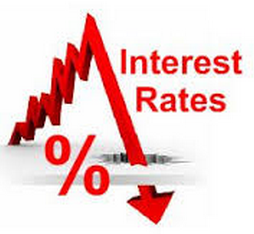 Mistakes add up!
Each pricing mistake is magnified by the number of years LTC Insurance is in force – meaning more mistakes early can have a larger impact later.
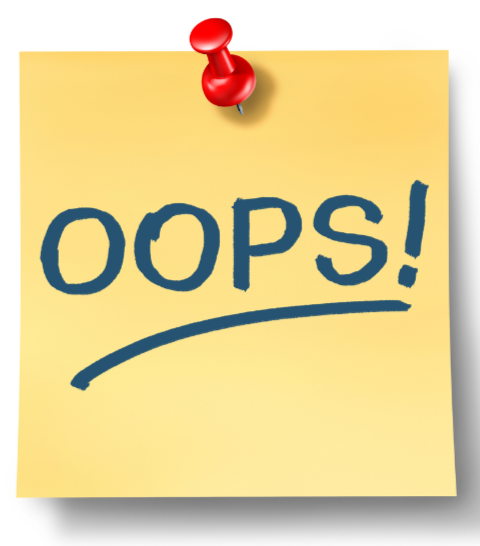 You can’t really determine total premium paid until many years later
For similar plan designs and underwriting, premiums should be similar over a long time horizon.  However, consumers and advisors frequently select the lowest initial premium.  Many consumers would prefer the stability of the conservative carrier.
You’ve received a rate increase notice– now what?
Take a deep breath and don’t make any rash decisions (such as dropping coverage) without careful consideration
Compare the premium increase received with current coverage rates – you’ll be pleased you bought when you did!
Look at the current benefit levels – many plans included a 5% compound inflation rider which has more than kept up with recent LTC inflation.  Often people can adjust that and keep the current premium.
If you can afford it, consider paying the increase
What if I don’t own a plan and are interested in a new LTC policy?
Remember, newer plans have been built with up to date conservative assumptions so are less likely to need rate increases
Consider buying a big benefit pool upfront instead of automatic inflation coverage – it may be a better value
If you want guaranteed premiums there are life/ltc combination products that offer them – for a price
Feel Better?
Although getting a rate increase is no fun, learning a little about the reasons why can help ease the pain.

LTC coverage is there “in case” and more than insurers pay over $20 million in benefits every day, or over 7.5 billion a year.  

LTC coverage – it could help keep you and home.